Il bullismo
CHE COSA È...
“Un bambino che subisce prepotenze, è vittima di bullismo, quando è esposto ripetutamente e per lungo tempo alle azioni ostili di uno o più compagni” e quando queste azioni sono compiute in una situazione di “squilibrio di forze, ossia in una relazione asimmetrica: il ragazzo esposto ai tormenti evidenzia difficoltà nel difendersi”

(Dan Olweus, 1993)
...E COSA NON È IL BULLISMO
Comportamento ludico, ma non aggressivo

Attacchi gravi con armi, coltelli

Furti di materiale costoso

Minacce di gravi aggressioni alla persona

Molestie severe

Abuso sessuale
(In queste situazioni è necessaria una denuncia all’autorità giudiziaria)
LUOGHI COMUNI SUL BULLISMO
Il bullismo, in fondo, è solo “una ragazzata”.

Il bullismo fa parte della crescita.

Chi subisce le prepotenze dovrebbe imparare a difendersi. 

A volte le vittime se lo meritano.

Il bullismo è un fenomeno proprio delle zone più povere e degradate.

Il bullismo deriva dalla competizione per ottenere buoni voti a scuola.

I bulli sono in genere maschi.

Il bullo ha una bassa autostima e al di là delle apparenze è ansioso e insicuro.
IL FENOMENO DEL BULLISMO
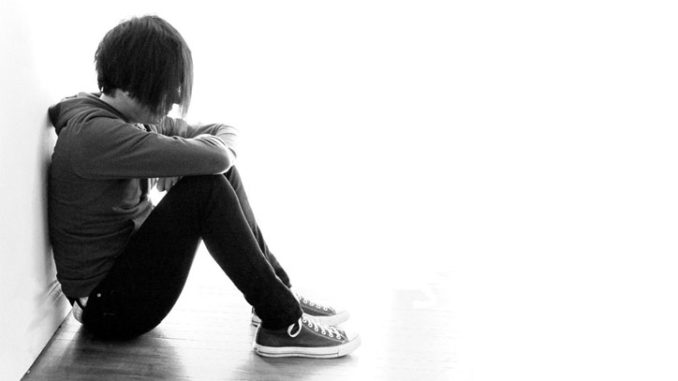 Non è un disturbo, 
ma è una forte manifestazione di disagio
IL FENOMENO DEL BULLISMO
Protagonisti: il bullo, la vittima, gli spettatori
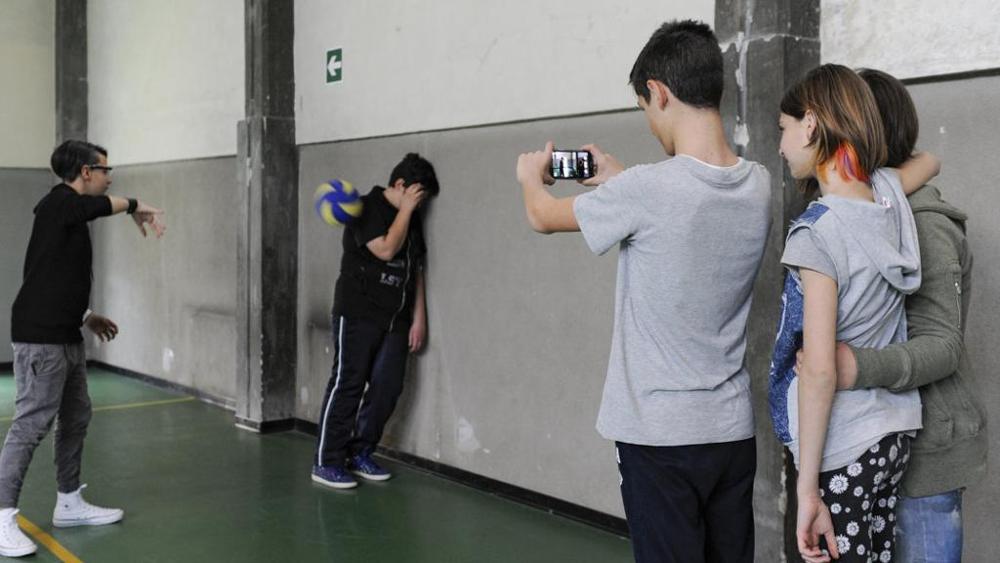 IL FENOMENO DEL BULLISMO
TRATTI DISTINTIVI
Intenzionalità: il bullo mette in atto intenzionalmente dei comportamenti fisici, verbali o psicologici con lo scopo di offendere l’altro e di arrecargli danno o disagio;

Persistenza: sebbene anche un singolo episodio possa essere considerato una forma di bullismo, l’interazione bullo-vittima è caratterizzata dalla ripetitività di comportamenti di prepotenza protratti nel tempo;

 Interazione asimmetrica, fondata sul disequilibrio e sulla disuguaglianza di forza fisica e/o psicologica tra il bullo che agisce e la vittima che spesso non è in grado di difendersi;
IL FENOMENO DEL BULLISMO
Prepotenze dirette fisiche: manifestazioni aperte e visibili di prevaricazione nei confronti della vittima di tipo fisico (colpi, pugni, calci), anche a oggetti di proprietà di quest’ultima

Prepotenze verbali: ad esempio minacce e offese

Prepotenze relazionali: più nascoste e sottili, più difficilmente rilevabili (esclusione dal gruppo, diffusione di calunnie sui compagni)
Nei maschi prevalgono le prime e nelle femmine le seconde.
Le forme di bullismo assumono 
caratteristiche diverse a seconda del periodo dello sviluppo: 
fino alla preadolescenza riscontrano maggiori modalità fisiche/o verbali, 
e successivamente secondo modalità più subdole ed espresse in forma indiretta
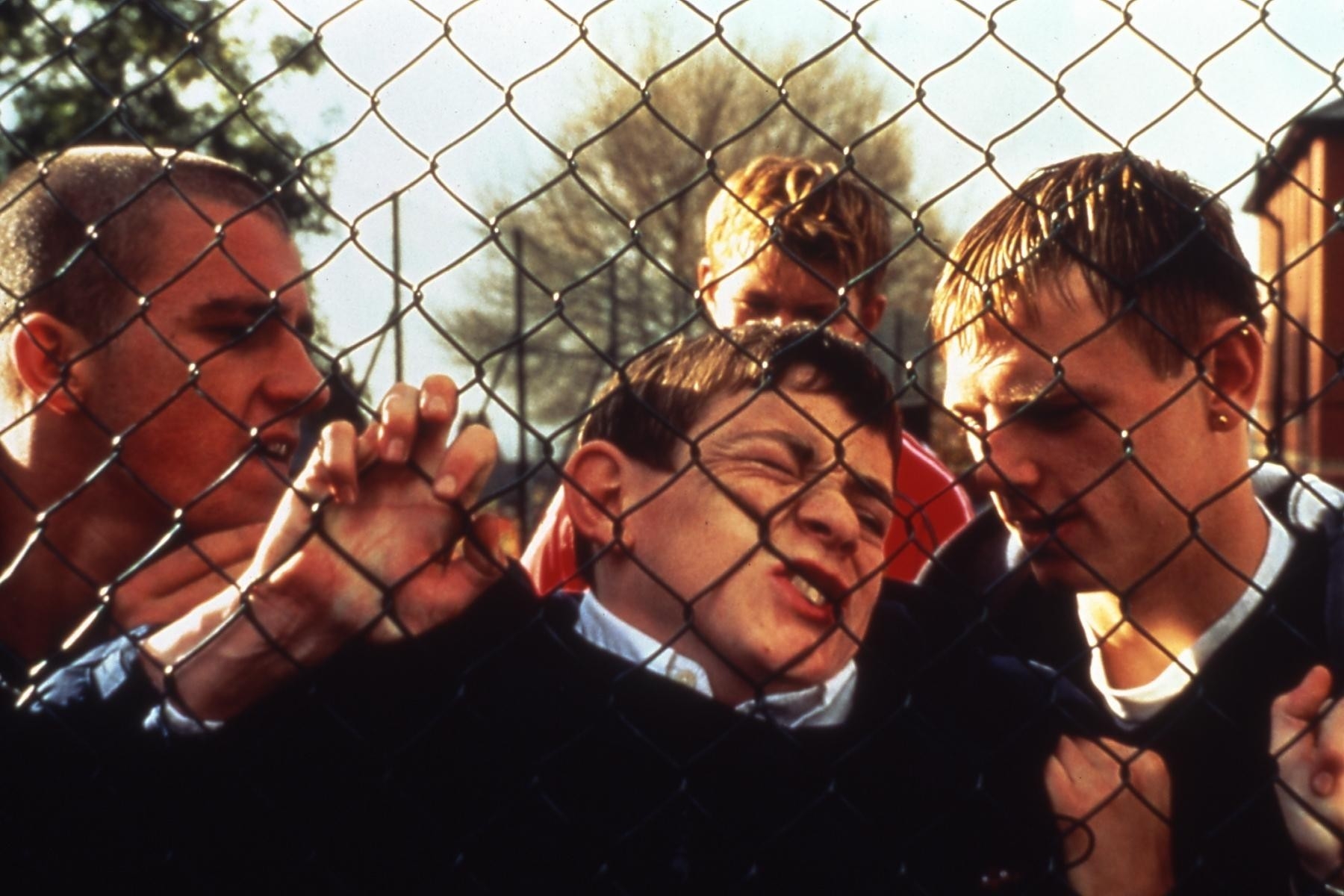